ПРАВА И ОБЯЗАННОСТИ РОДИТЕЛЕЙ.
Ребёнок учится тому, 
что видит у себя в дому: 
родители пример тому.
                                                         П.И.Пидкасистый
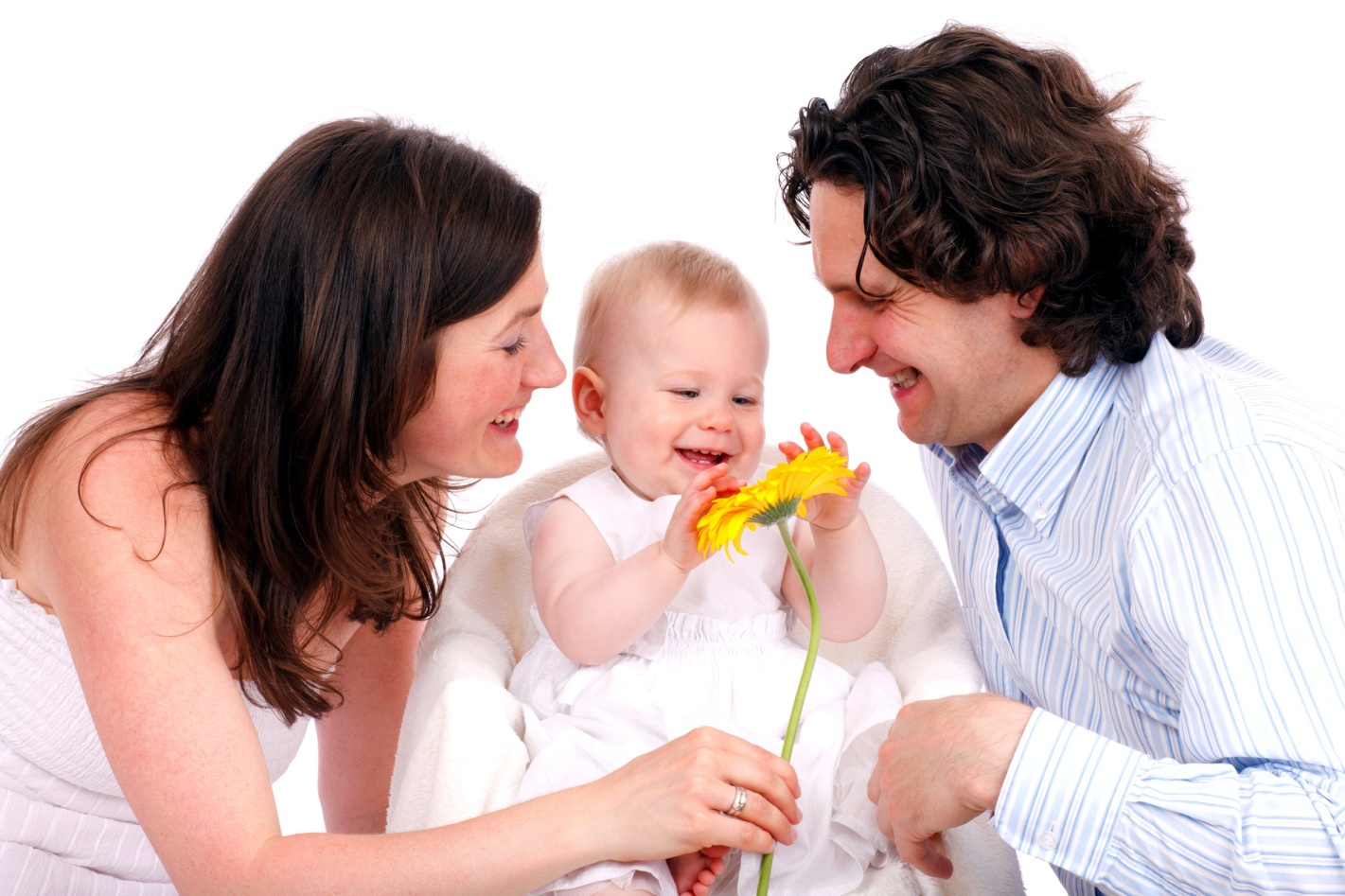 Права родителей
Право на воспитание и развитие ребенка
заботиться о здоровье ребёнка и его развитии
обеспечить получение ребенком полного общего среднего образования
уважать ребенка
Статья 18.
Родители имеют общую и первичную 
ответственность за воспитание и 
развитие ребенка. Они обязаны в 
первую очередь думать об интересах 
ребенка.
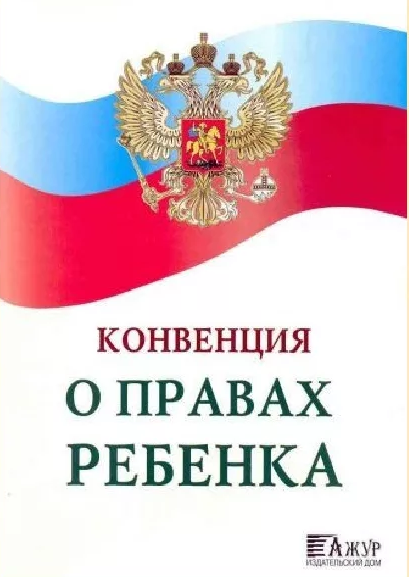 Статья 65. Осуществление родительских прав
1. Родительские права не могут осуществляться в противоречии с 
интересами детей. Обеспечение интересов детей должно быть 
предметом основной заботы их родителей.
2. Все вопросы, касающиеся воспитания и образования детей, 
решаются родителями по их взаимному согласию исходя из 
интересов детей и с учетом мнения детей.
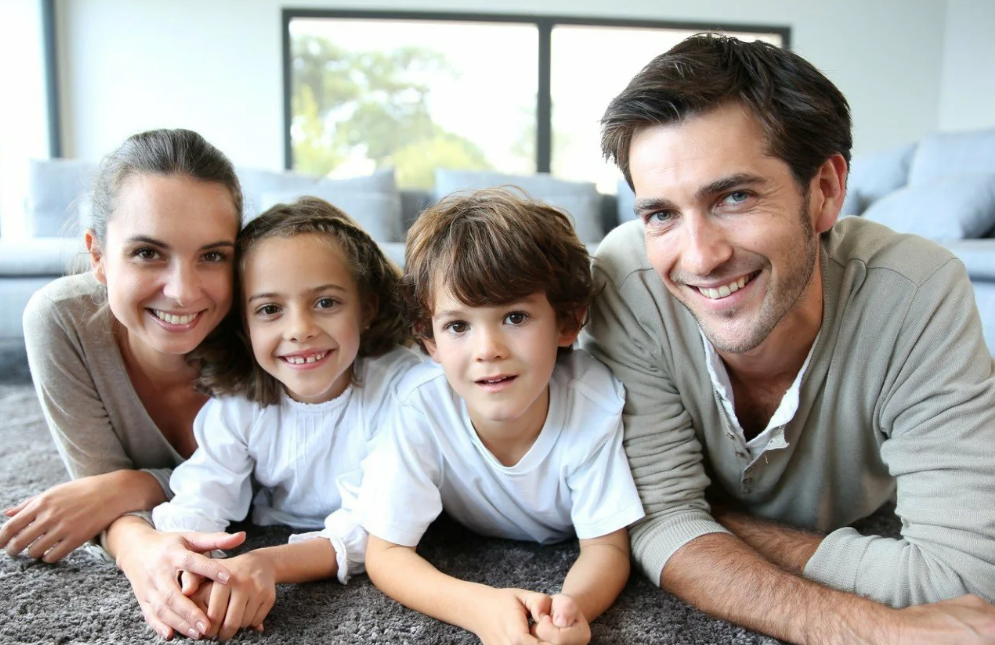 Статья 69. Лишение родительских прав
1. Уклонение от родительских обязанностей;
2. Злоупотребление родительскими правами;
3. Жестокое обращение с детьми;
4. Хронический алкоголизм, наркомания.
Статья 77. Отобрание ребенка при непосредственной угрозе 
жизни ребенка или его здоровью
1. При непосредственной угрозе жизни ребенка или его здоровью орган 
опеки и попечительства вправе немедленно отобрать ребенка у 
родителей (одного из них) или у других лиц, на попечении которых он 
находится.
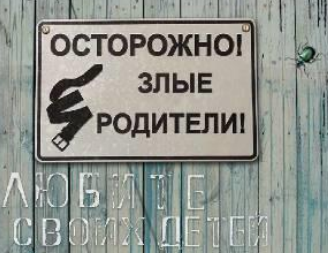 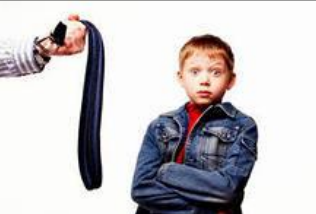 Вывод:
За невыполнение или ненадлежащее выполнение родительских 
обязанностей, а также за совершение правонарушений в 
отношении своих детей родители несут административную, 
уголовную и иную ответственность.
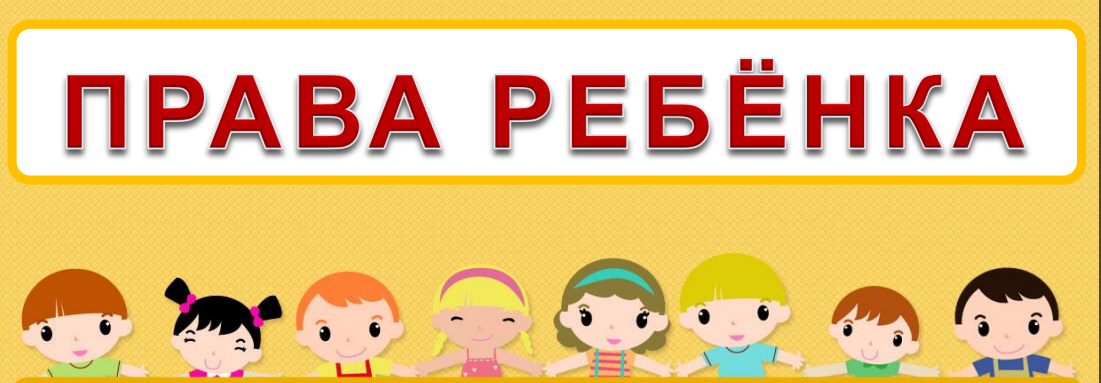 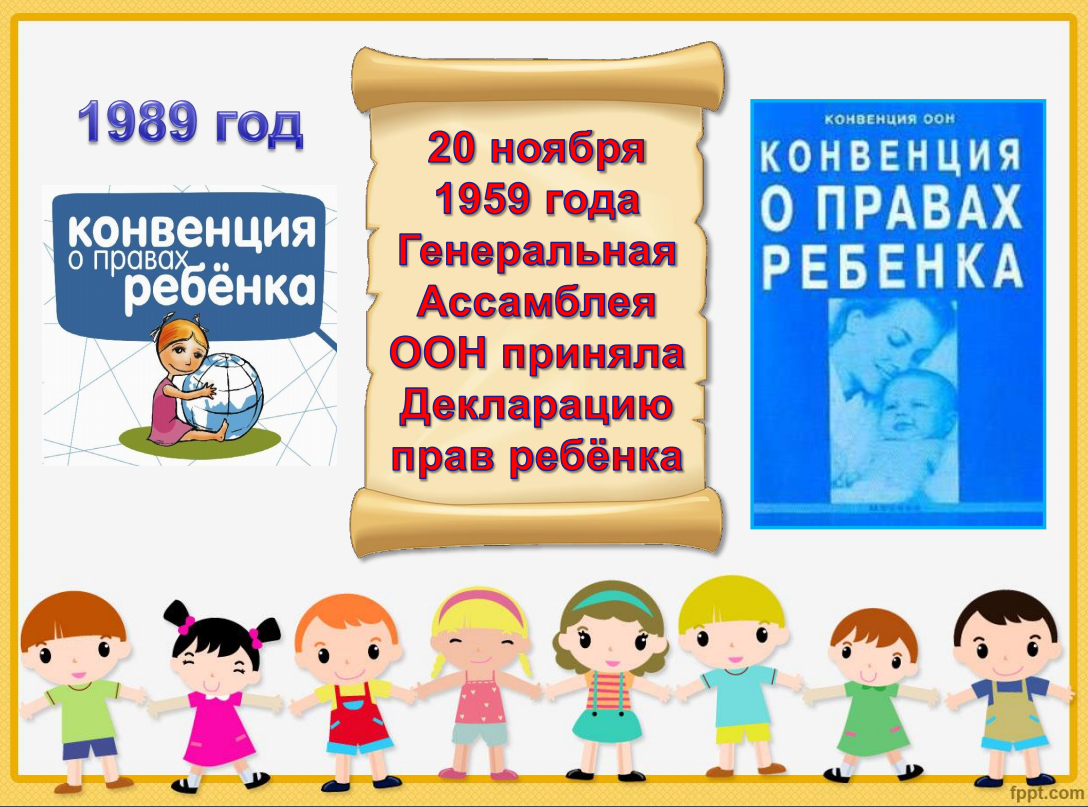 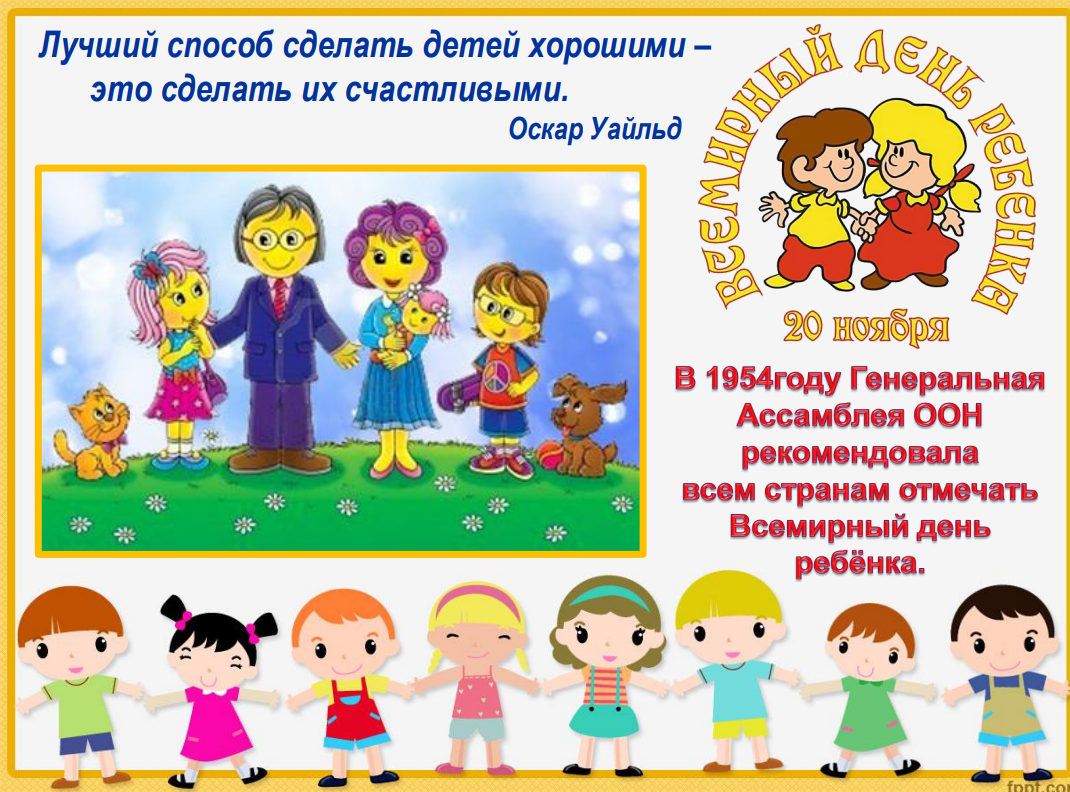 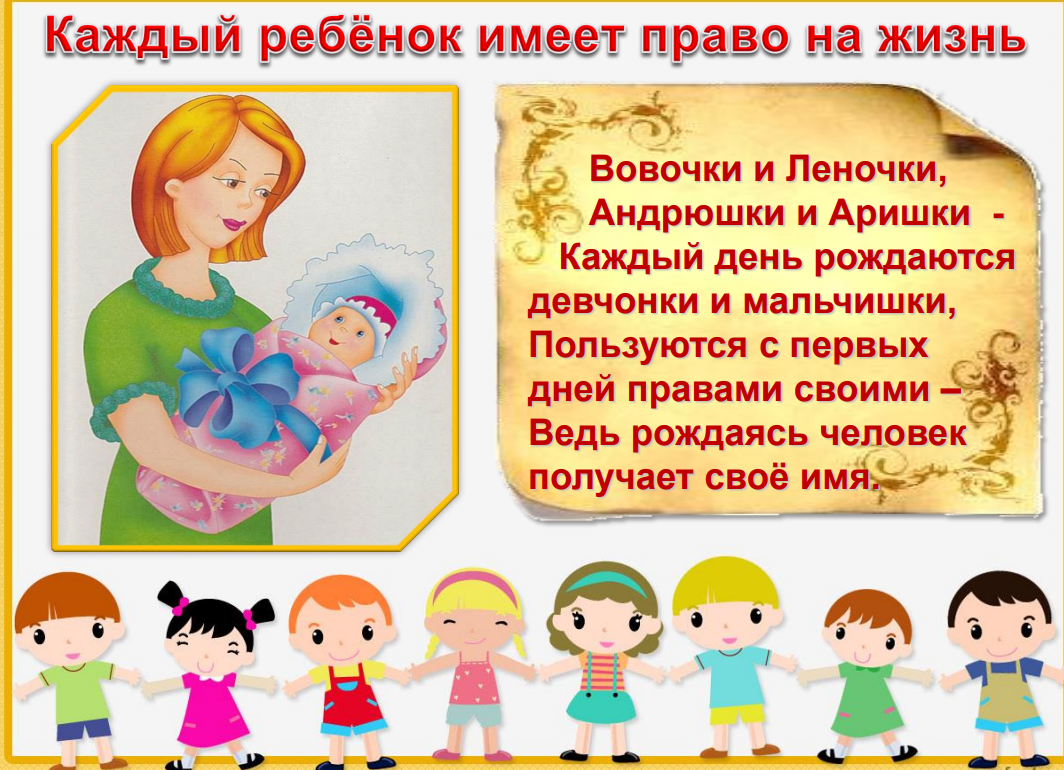 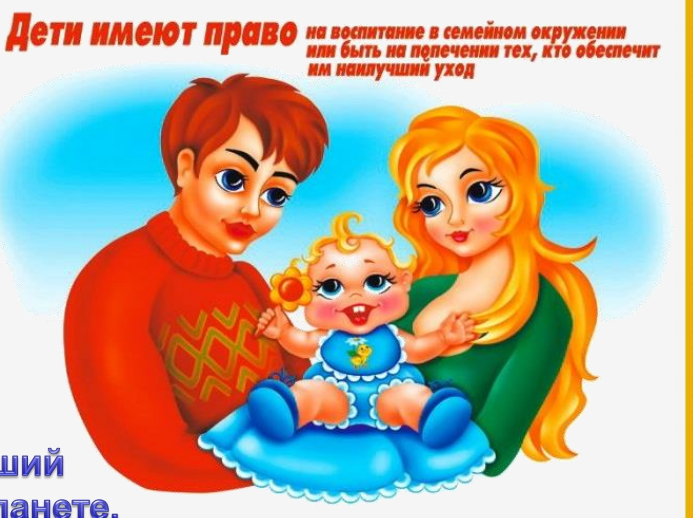 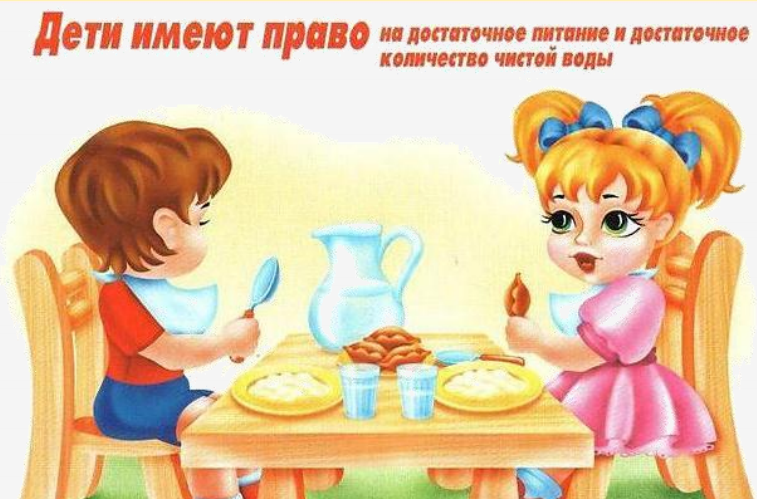 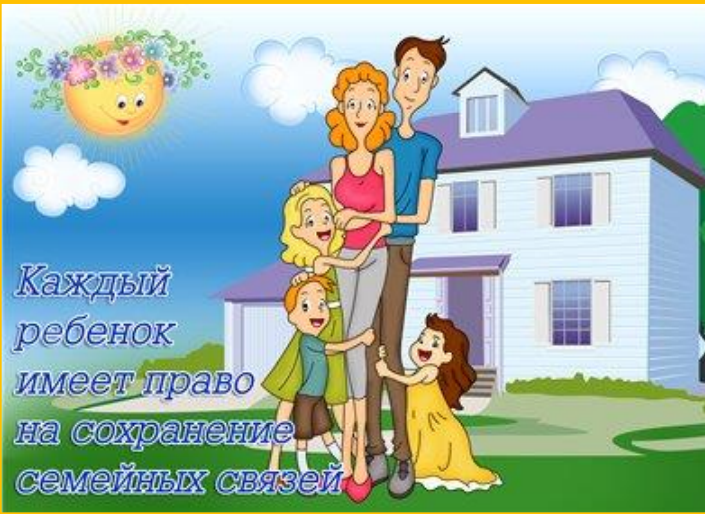 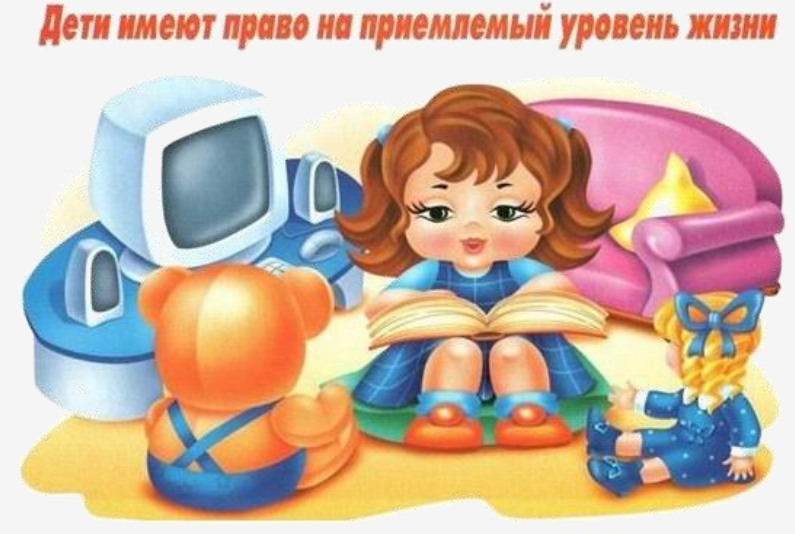 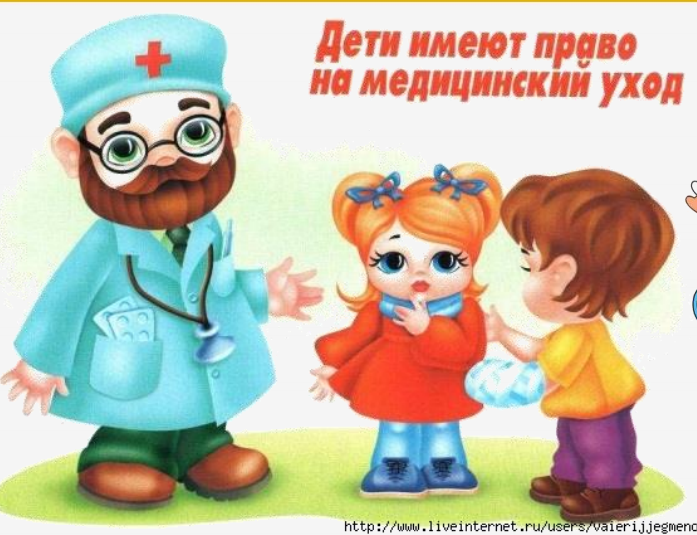 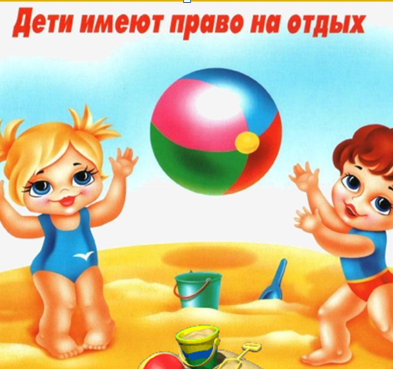 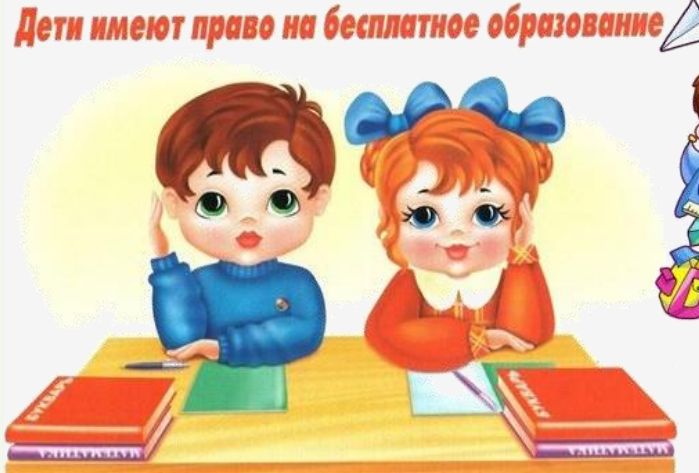 Что ты знаешь о Конституции?
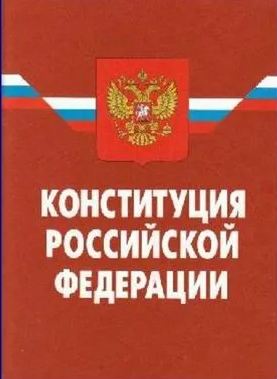 Конституция РФ

- основной закон страны

- ядро правовой системы

- имеет высшую юридическую силу

- возглавляет всю систему
нормативно-правовых актов

- имеет прямое действие
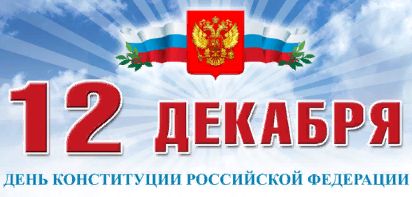 Россия – это республика, так как:

- управление государством является коллективным;

- высшие должностные лица и органы государственной
власти избираются народом на свободных выборах; 
- они избираются лишь на
определенный срок;

- государственная власть
основывается на принципе
разделения властей на три ветви:
законодательная, исполнительная и
судебная;

- высшие должностные лица несут
ответственность за ошибки и
злоупотребления.
Народ выбирает

Президент РФ

Депутаты Государственной Думы
РФ

Депутаты законодательного органа
власти субъекта Федерации

Глава местного самоуправления

Депутаты местного органа власти
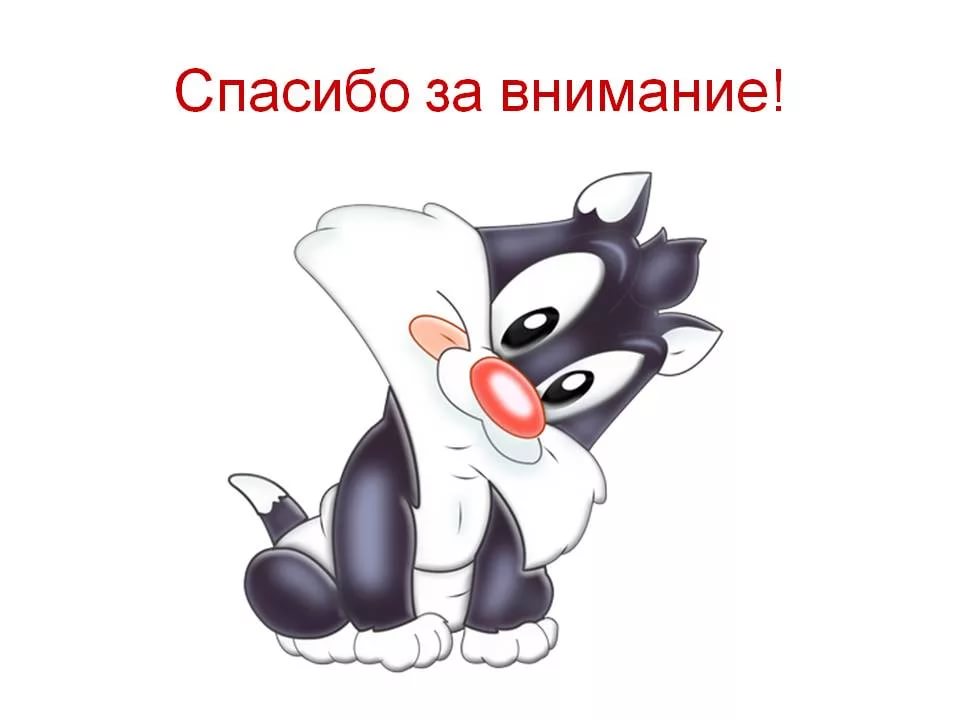